The Dream team: An RLS Monitor design proposal
Isabel Anderson, Mauricio builes, James Grusy, Xavier Williams
Data flow process
Target Device Specifications
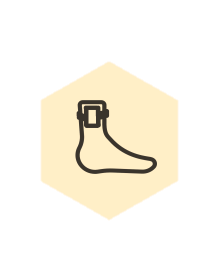 Data Acquisition
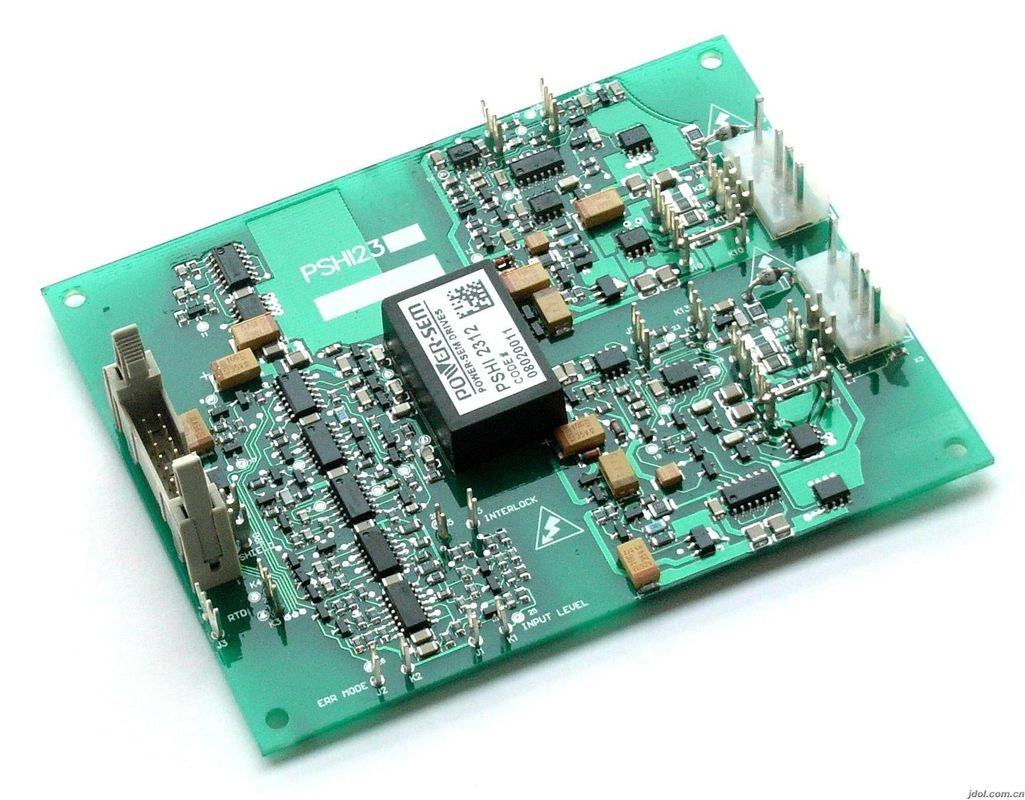 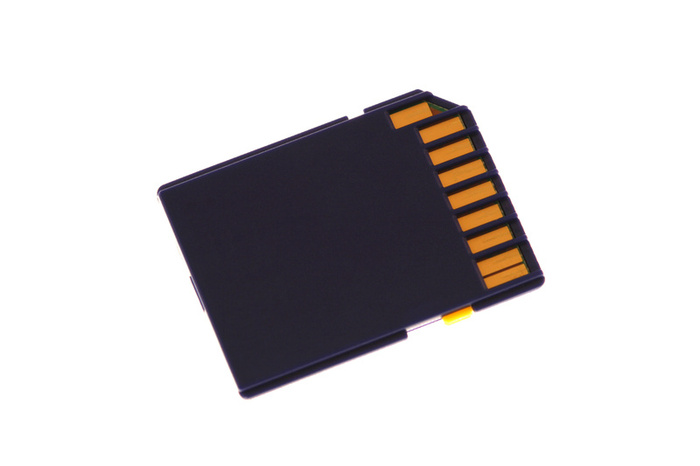 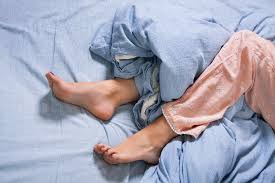 Stored in internal memory
Movement Detected
Picked up by accelerometer on circuit board
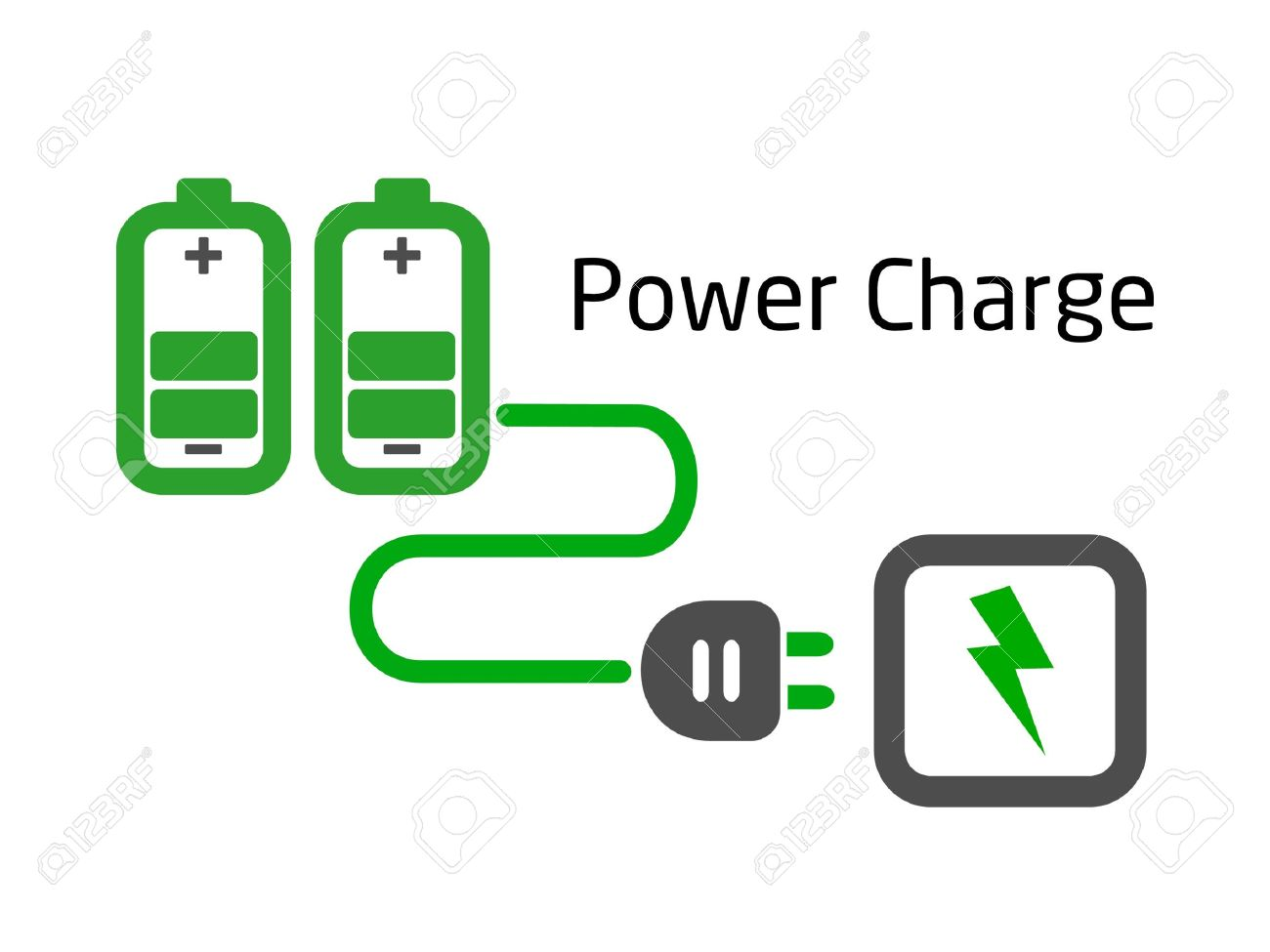 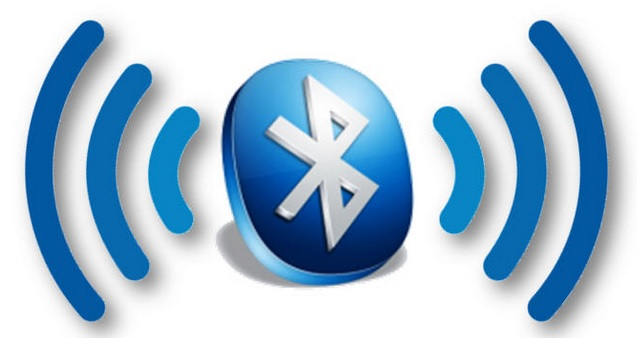 Data wirelessly transmitted once charging is detected
Software Development and integration
Graphical interface for clinicians to view data
Ability to execute filters that help identify movements
Wireless data transfer
schedule
status
Meeting Expectations